Shaping the Narrative for Veterans
Developing the Theory of the Case in the Papers and Beyond
Meghan Brooks, Michael J. Wishnie 
Veterans Legal Services Clinic
Jerome N. Frank Legal Services Organization
Yale Law School
Overview
What is case theory?
Narrative Structure
Applying Case Theory  
Opposition Research 
Breakout Groups 
Discussion
Conclusion
What is case theory?
Organizing principle 
 Narrative arc 
 Line of Reasoning/Argument 
 Not static – new facts, new law
 Prioritize theories if multiple
What influences case theory?
Client’s goals
Legal rules 
What facts are most persuasive? 
What facts are good or bad for your client? 
What’s the best “fit” between law & facts? 
Intelligibility 
Emotional appeal v.
Simplicity v. complexity
Thinking ahead to appeal 
Timing concerns
Narrative Theory (Western)
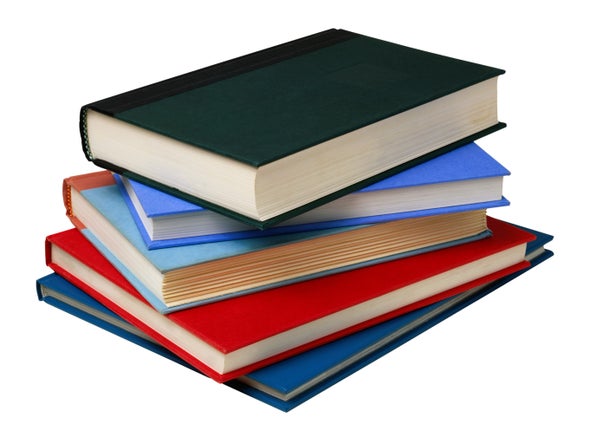 Steady State 
Trouble 
Hero
Temptation 
Resolution/Steady State
Who are the potential characters in your case? 
Who do you actually want to cast? In what roles?
[Speaker Notes: Closing arguments, criminal trial – time & place of crime v. trial
Where are race, gender, disability, etc? If not us, who?
Intentional v. negligent wrongdoing]
Applying Case Theory
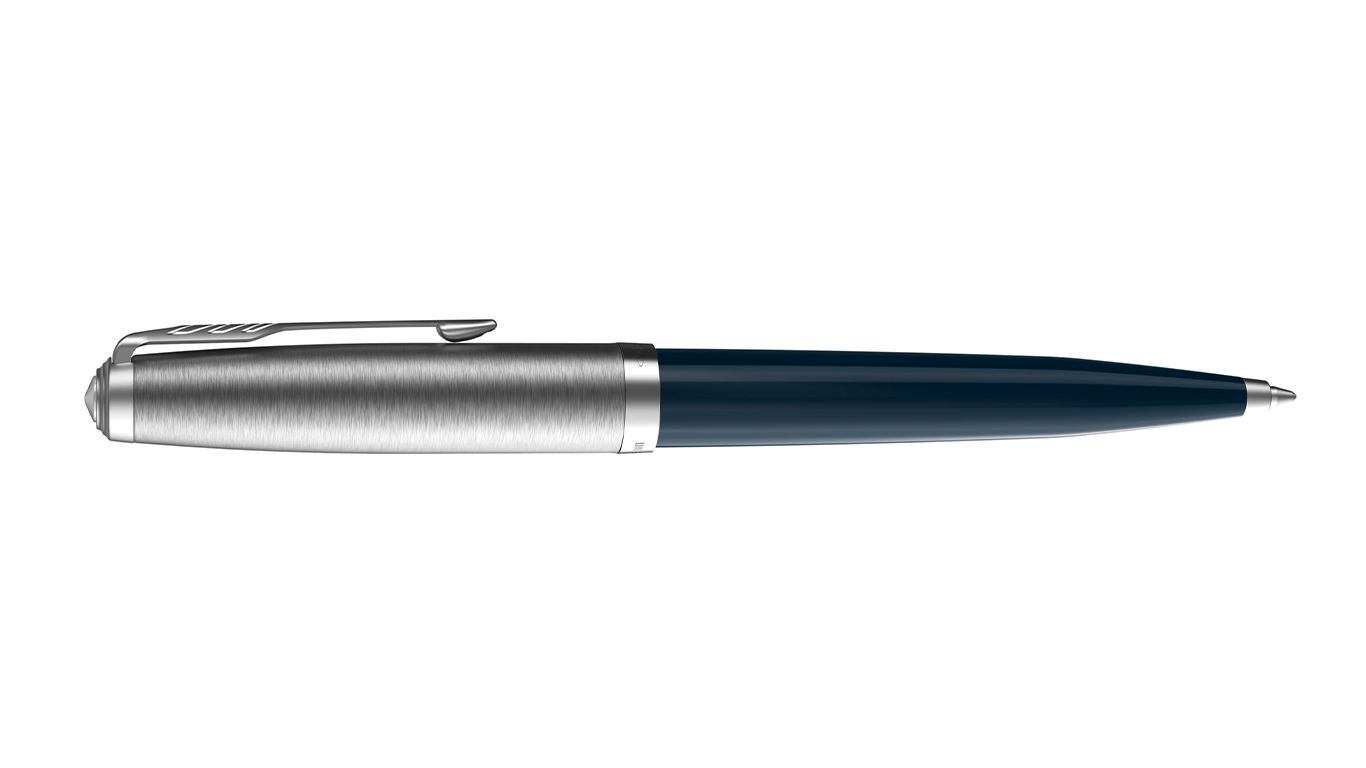 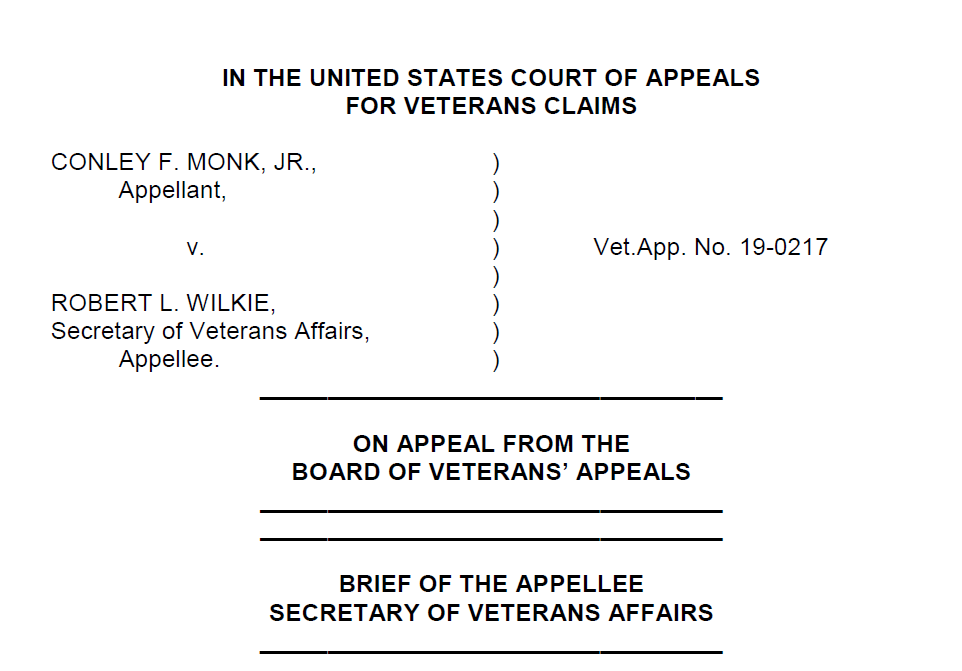 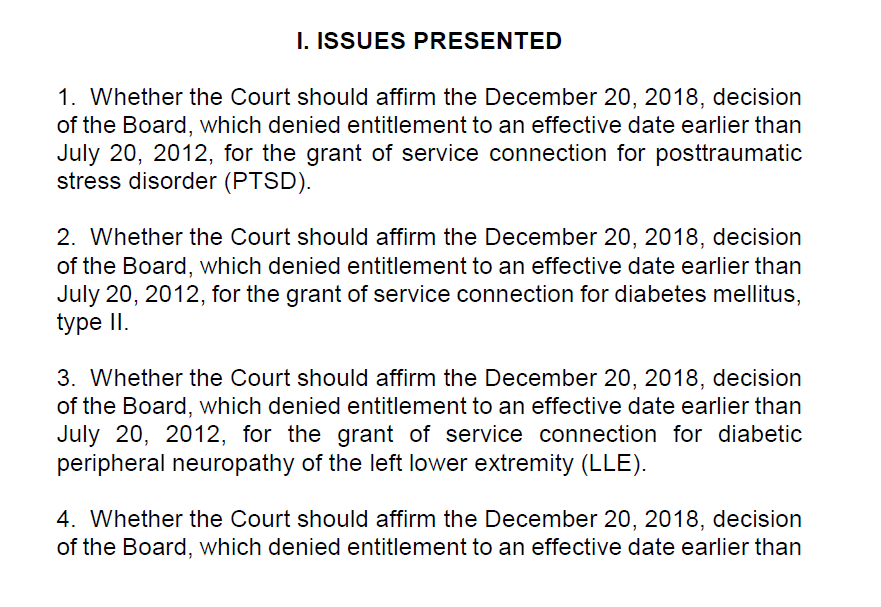 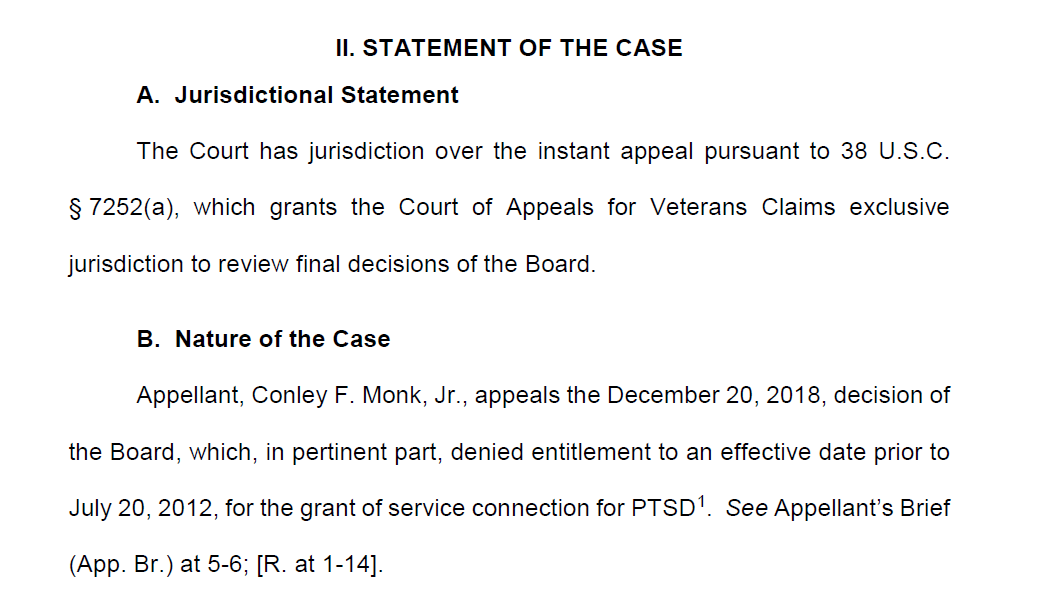 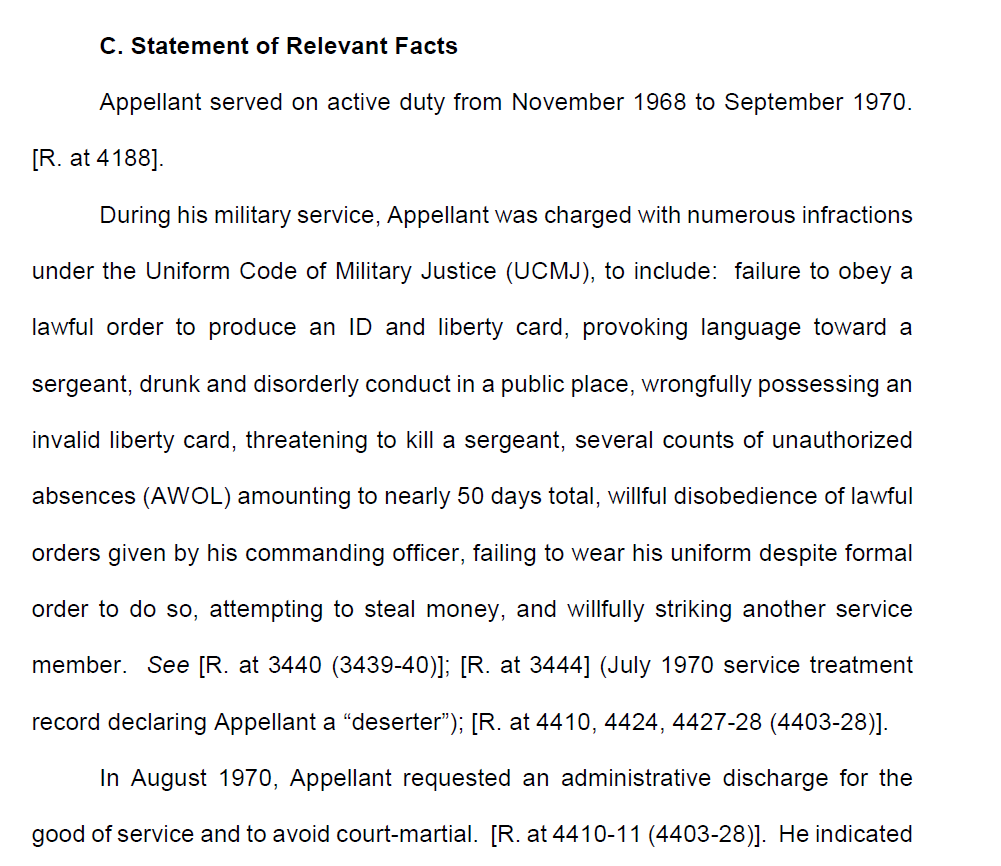 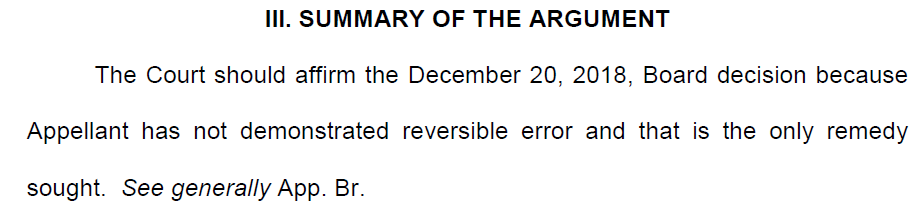 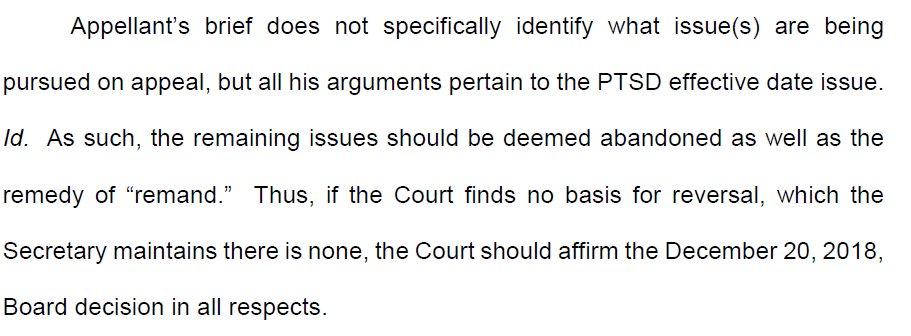 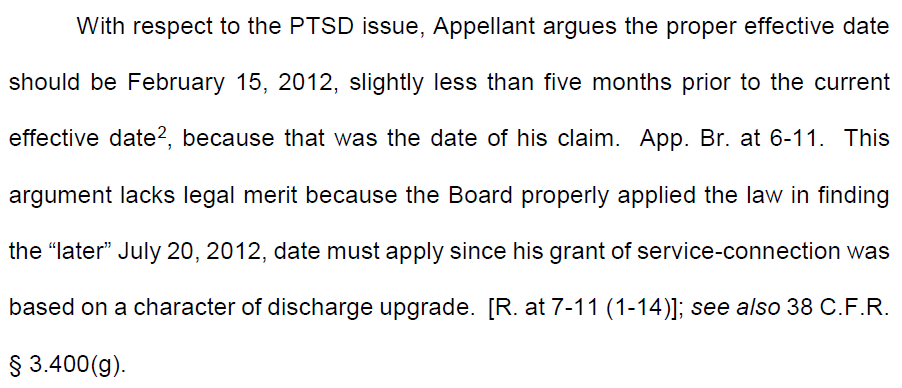 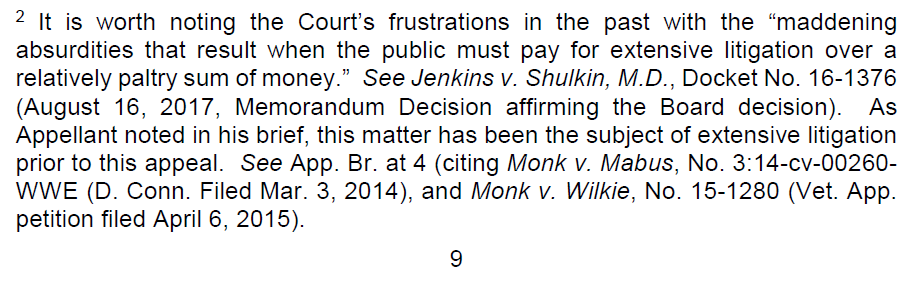 What’s the government’s theory of the case in Monk?
This Court reviews Board decisions for reversible error only. It need not and should not credit the Appellant’s lawyers’ underdeveloped and unsupported theory that the plain text of a regulation setting the effective date for compensation as the date of the discharge upgrade application does not mean what is says. 

Narrative Framework 
Steady State: Civil servants at the Board dutifully apply the law. 
Trouble:  Law students bring absurd legal theory to the Court 
Hero: The Veterans’ Court 
Temptation: The law students’ theory 
Maybe also: awarding additional compensation to elderly, ill Vietnam combat vet 
Resolution/Steady State: The Board’s decision is affirmed.
What is your theory of the case?
Jamie is a U.S. Army veteran who was diagnosed with mild lumbosacral strain after an accident while deployed in 2015. She continued to experience back pain whenever she bent over or exercised, but didn’t seek further treatment while in the Army. Stateside, Jamie began to experience symptoms of depression and anxiety; she began drinking as an escape. 
Shortly after her discharge in 2017, Jamie started seeing a private chiropractor and a VA therapist. In March 2019, Jamie filed an initial claim for back pain, and depression and anxiety with alcohol use disorder. 
In April 2019, Jamie was driving while intoxicated and crashed her car. 
In July 2019, Jamie had a VA C&P exam. The DBQ shows the examiner didn’t review her chiropractic records. He ordered an MRI and diagnosed Jamie with severe lumbosacral strain, but asked her only about the recent crash and her symptoms after. He opined that the 2019 crash was the cause of her injury. VA denied Jamie’s back pain claim, but granted her mental health claim.
Jamie appealed to the BVA, arguing the C&P exam was a failure of VA’s duty to assist. Jamie lost, and now appeals to the CAVC.
Email Us Two Sentences
Michael.Wishnie@yale.edu
Meghan.Brooks@yale.edu
Questions?